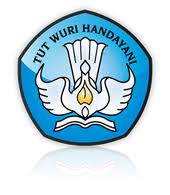 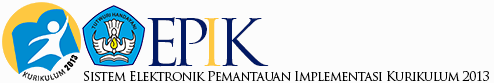 MINISTRY OF EDUCATION AND CULTURE
REPUBLIC OF INDONESIA
The National Curriculum for Mathematics in Primary and Secondary Education
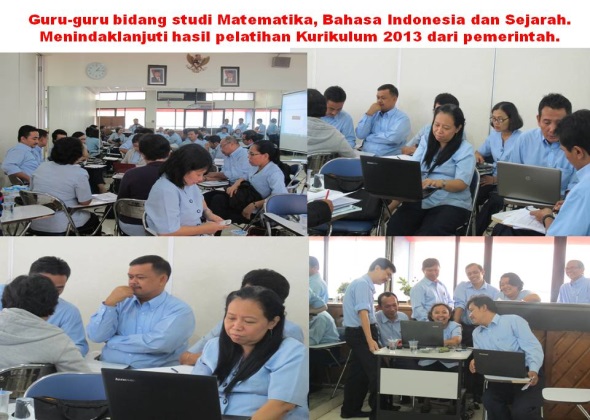 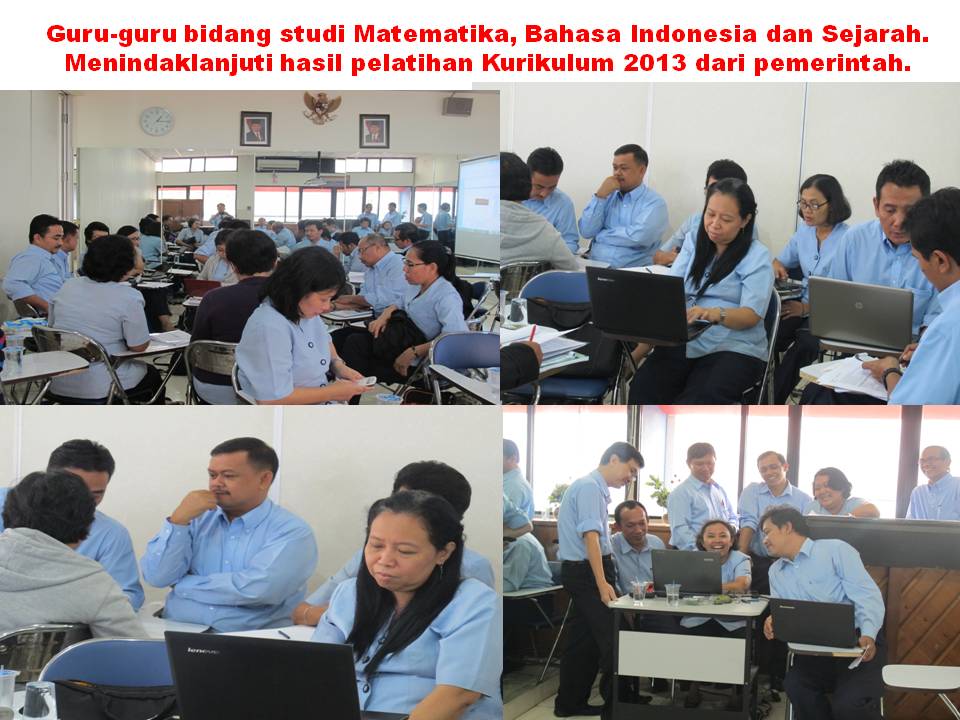 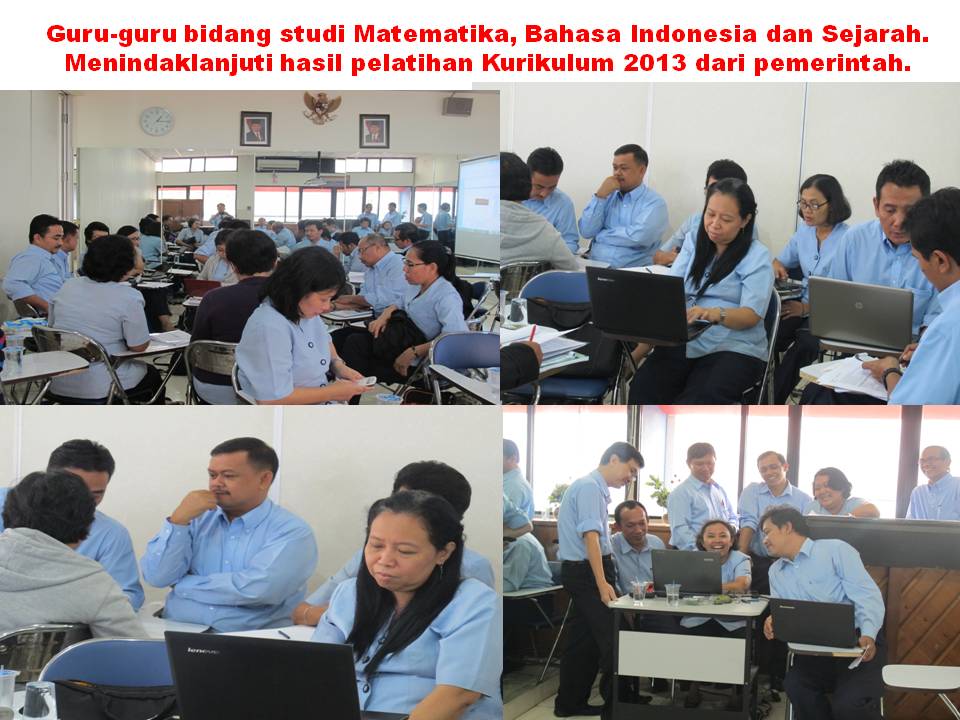 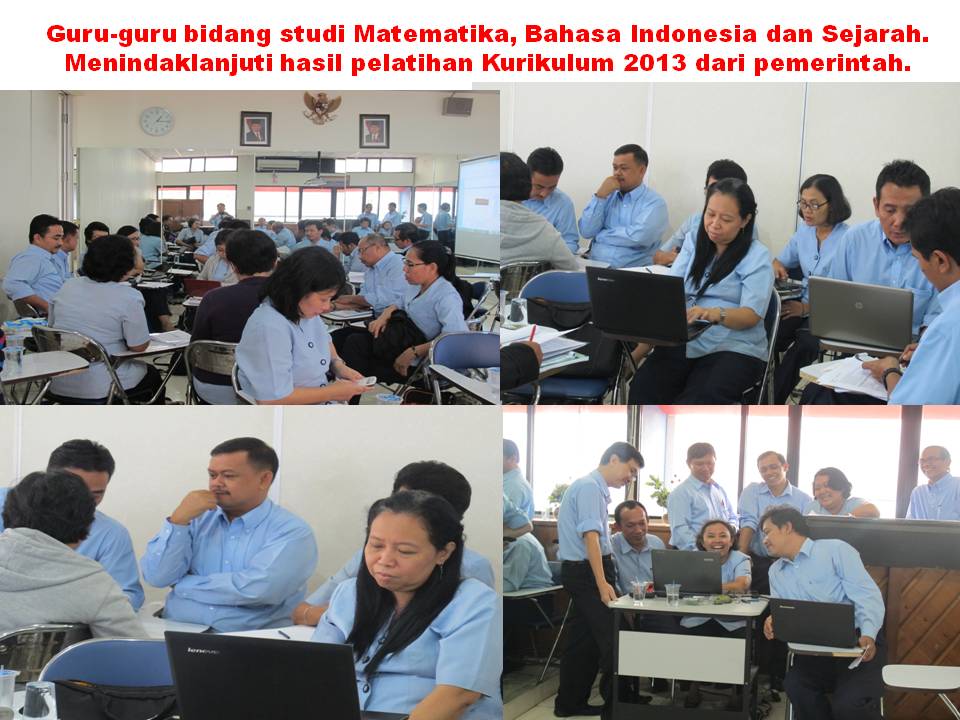 Presented on SEAMEO RECSAM-University of Tsukuba Joint Seminar:
Searching for Quality Mathematics Curriculum Framework on the Era of Globalization
Center for Curriculum and Literature
Agencies of Research  and Development
STANDARD FOR NATIONAL EDUCATION
Standard of graduate competence (SKL)
Standard of contents (SI)
Standard of education process
Standard of education assessment
Standard of education facilities and infrastructure
Standard of education budgeting
Standard of teachers and education personnel
Standard of education management
POLICY IN DEVELOPING THE CURRICULUM
NATIONAL
SCHOOL
THE CURRICULUM STRUCTURE
The national contents:
Religious and moral education (legally: islamic, christian, catholic, hindu, buddha, confucianism)
Pancasila (the five principles of Indonesian Republic) and civic education
Indonesian language
Mathematics
Natural sciences
Social sciences
English (junior and senior high school)
Indonesian history (senior high school)
The regional content in accordance with the national reference
Cultural arts and crafts
Physical education, sports and health
Group of subjects for specialization: senior high school
a group of subjects of math, chemical, physics, biology
a group of subjects of geography, economy, sociology, history
a group of subjects specialization in language and anthropology
Group of subjects for specialization: vocational high school
Areas of expertise in vocational schools consists of: technology and engineering; information and communication technology; health; agribusiness and agro-technology; fisheries and maritime affairs; business and management; tourism; arts and crafts; and performing arts
CURRICULUM DEVELOMENT POLICY
Law No. 20 of 2003 on the national education system (article 3): National education serves to develop the ability and character development and civilization in order to achieve a dignified life nationProviding education aimed at developing students' potentials in order to become a man of faith and fear of God, noble, healthy, knowledgeable, capable, creative, independent, and become citizens of a democratic and responsible.
Math education at school are expected to contribute in supporting the achievement of the competence of graduates of primary and secondary education through experiential learning, in order to be able to:
understand the concepts and apply mathematical procedures in everyday life,
make generalizations based on patterns, facts, phenomena or existing data,
perform mathematical operations for simplification, and analysis of existing components,
solve problems and communicate ideas through symbols, tables, diagrams, or other media to clarify the situation or problem,
Have a positive attitude like the attitude of the logical thinking, critical, careful, meticulous work, and not easily give up in solving problems.
The future development of the mathematics curriculum directed to improve life skills, particularly in developing creativity, critical thinking, collaboration or cooperation and communication skills. In addition, the development of mathematics curriculum also emphasizes the skills to use technology tools to perform technical calculations (computational) and a presentation in the form of pictures and graphics (visualization), which is important to support other skills are skills across disciplines and skills that are noncognitive and the development of values, norms and ethics (soft skills).
Text-book development
Based activity (especially for primary school)
Using the contextual approach
An integrated thematic approach in primary school 
An integrated approach for natural and social sciences in junior high school
Each discussion covers three areas of competence: knowledge, skills, attitudes
Using a scientific approach (observation based learning)
Invites students to figure out based on the context of the discussion
Each chapter / theme contain one or more projects to be done and presented by a group of students


Starting from the observation of real/concrete problems, and then to the semi-concrete, and finally abstraction problems
The formula derived by the students and the problems posed should be done only students with formulas and basic understanding (not only use but also to understand its origin)
Balance between mathematics with numbers and symbols and not the numbers [pictures, graphics, patterns, etc.]
Is designed so that students must think critically to solve the problems posed
Familiarize students in reasoning and thinking algorithmic
Extending material includes opportunities, data processing, and statistics from class VII and other materials in accordance with international standards
Introduce the concept of approximations and estimates
Approach to learning mathematics
reference
Law No. 20 of 2003 on the national education system
Government Regulation No. 19 of 2005 on standards for national education (in conjunction with No 15 of 2013 and no 13 of 2015)
Regulation of the Minister of Education and Culture on the curriculum in 2013 until 2015